Φυσική Β Γυμνασίου

Κεφάλαιο 2. Κινήσεις
2.1  ΠΕΡΙΓΡΑΦΗ ΤΗΣ ΚΙΝΗΣΗΣ
Σύμφωνα με τη Φυσική ένα φαινόμενο με ιδιαίτερο ενδιαφέρον είναι
η ΚΙΝΗΣΗ
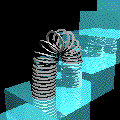 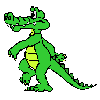 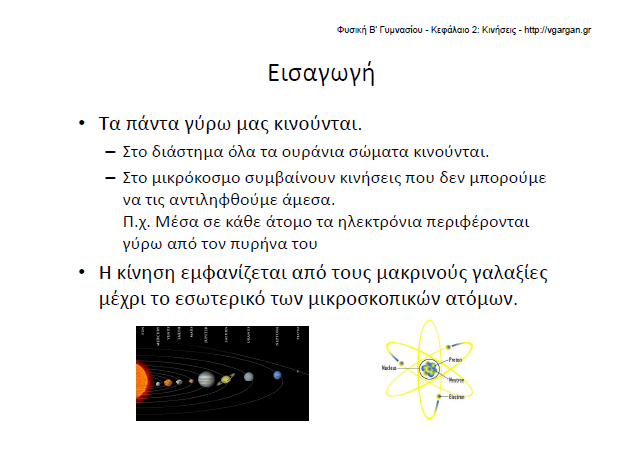 Η περιγραφή της κίνησης μπορεί να γίνει με λόγια αλλά στην Φυσική χρησιμοποιούμε μαθηματικά ώστε η περιγραφή να είναι ακριβέστερη.
Που βρίσκεται ένα σώμα;
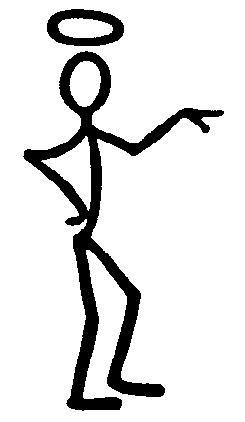 Για να βρούμε τη θέση αυτού του ανθρώπου χρειάζεται να καθορίσουμε ένα σημείο όπου θα αρχίσουμε να μετράμε, ένα σημείο μηδέν, που ονομάζεται σημείο αναφοράς.
Σ.Α.
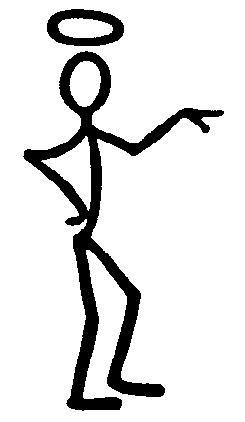 x= 3 m
Για να βρούμε τη θέση (x) αυτού του ανθρώπου χρειάζεται να καθορίσουμε ένα σημείο όπου θα αρχίσουμε να μετράμε, ένα σημείο μηδέν, που ονομάζεται σημείο αναφοράς.

Η θέση του ανθρώπου βρίσκεται αν μετρήσουμε 
την απόσταση του ανθρώπου από το σημείο αναφοράς.
ΘΕΣΗ
[Speaker Notes: ΘΕΣΗ]
Δραστηριότητα
Προσδιορισμός της θέσης σώματος
Ποιες πληροφορίες πρέπει να δώσεις σ’ ένα συμμαθητή σου ώστε να τοποθετήσει τη γόμα σε μια συγκεκριμένη θέση στην αύλακα του θρανίου;

► Χρησιμοποιώντας μια μετροταινία ή ένα χάρακα προσδιόρισε τη θέση 1 της γόμας σε σχέση με τις δυο άκρες του θρανίου σου Α και Β.
Η γόμα βρίσκεται στη θέση xA= ………….cm από το Α (σημείο αναφοράς)
Η γόμα βρίσκεται στη θέση xΒ= …………cm από το Β(σημείο αναφοράς).
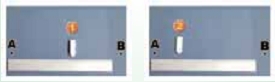 ►
Μετατόπισε τη γόμα από τη θέση 1 στη θέση 2 του θρανίου
Η γόμα βρίσκεται x΄Α = ………..cm από το Α (σημείο αναφοράς).
Η γόμα βρίσκεται x΄Β = …………cm από το Β (σημείο αναφοράς).

Ποιο είναι το συμπέρασμα στο οποίο καταλήγεις;
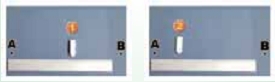 Πόσο μετακινήθηκε  ένα σώμα;
Σ.Α.
Α
Τ
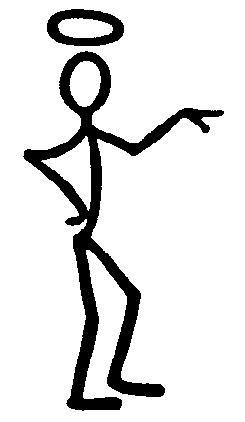 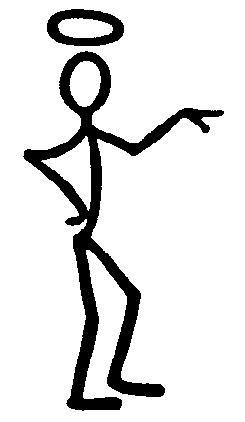 Δx= 4 m
xΑ= 2 m
xΤ= 6 m
Αν xΑ η θέση του ανθρώπου αρχικά  και x T η θέση του ανθρώπου στο τέλος πώς μπορούμε να υπολογίσουμε τη μετατόπισή του Δx;
Σ.Α.
Α
Τ
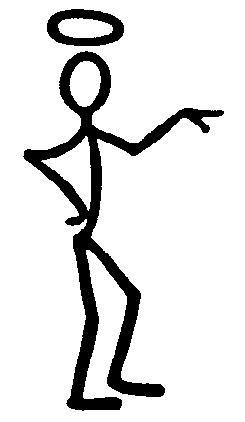 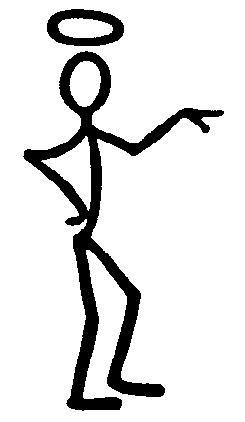 Δx= 4 m
xΑ= 2 m
xΤ= 6 m
Αν xΑ η θέση του ανθρώπου αρχικά  και x T η θέση του ανθρώπου στο τέλος πώς μπορούμε να υπολογίσουμε τη μετατόπισή του Δx;

Δx = x T – x A
Σ.Α.
Α
Τ
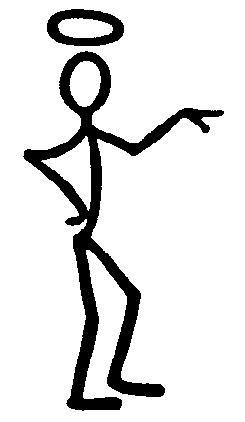 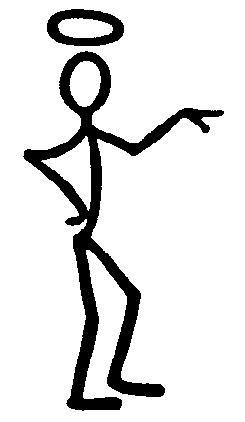 Δx= 4 m
xΑ= 2 m
xΤ= 6 m
Αν xΑ η θέση του ανθρώπου αρχικά  και xT η θέση του ανθρώπου στο τέλος πώς μπορούμε να υπολογίσουμε τη μετατόπισή του Δx;


Δx = x T – x A 

Το Δ γενικά δηλώνει Διαφορά τελικής –αρχικής κατάστασης
Άρα το σχήμα γίνεται ώς εξής:









Και ισχύει ότι: 

Δx = x T – x A 

Δηλ.   Μετατόπιση = Τελική Θέση – Αρχική Θέση
Σ.Α.
Α
Τ
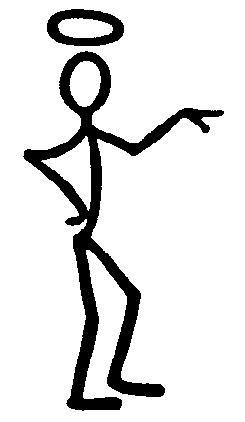 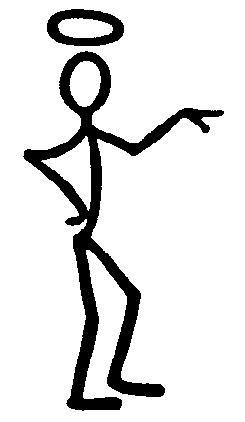 Δx= 4 m
xΑ= 2 m
xΤ= 6 m
ΜΕΤΑΤΟΠΙΣΗ
[Speaker Notes: ΜΕΤΑΤΟΠΙΣΗ]
Δραστηριότητα
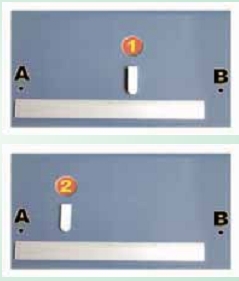 Αν ένας άνθρωπος βρισκόταν στη θέση 4 m και πήγε στη θέση 9 m πόση ήταν η μετατόπισή του;
Σ.Α.
Α
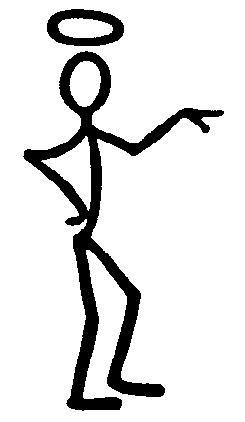 xΑ= 4 m
Αν ένας άνθρωπος βρισκόταν στη θέση 4 m και πήγε στη θέση 9 m πόση ήταν η μετατόπισή του;
Τ
Σ.Α.
Α
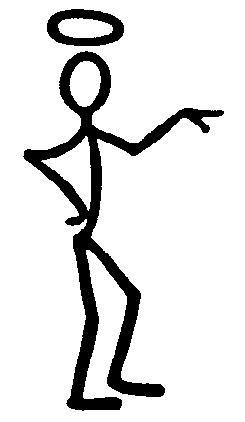 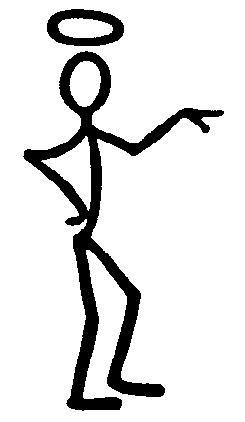 xΑ= 4 m
xΤ= 9 m
Αν ένας άνθρωπος βρισκόταν στη θέση 4 m και πήγε στη θέση 9 m πόση ήταν η μετατόπισή του;
Τ
Σ.Α.
Α
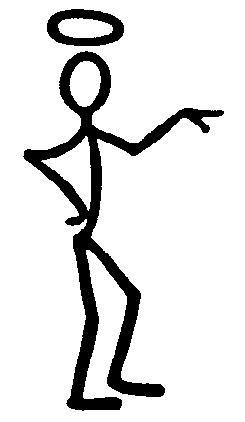 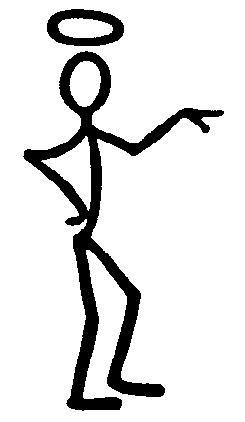 Δx = x T – x A  
Δx = 9 m – 4 m 
Δx= 5 m
xΑ= 4 m
xΤ= 9 m
1) Αν ένας άνθρωπος βρισκόταν στη θέση 4 m και πήγε στη θέση 9 m πόση ήταν η μετατόπισή του;






2) Αν ένας άνθρωπος βρισκόταν στη θέση 8 m και πήγε στη θέση 2 m πόση ήταν η μετατόπισή του;
Τ
Σ.Α.
Α
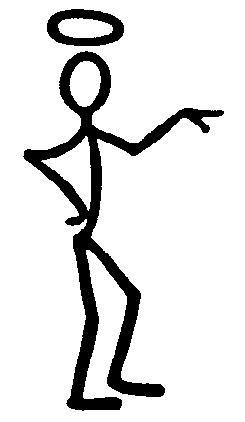 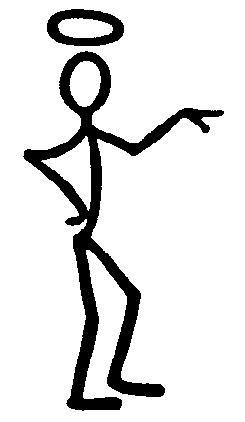 Δx= 5 m
Δx = xT – xA  
Δx = 9 m – 4 m 
Δx= 5 m
xΑ= 4 m
xΤ= 9 m
1) Αν ένας άνθρωπος βρισκόταν στη θέση 4 m και πήγε στη θέση 9 m πόση ήταν η μετατόπισή του;






2) Αν ένας άνθρωπος βρισκόταν στη θέση 8 m και πήγε στη θέση 2 m πόση ήταν η μετατόπισή του;
Τ
Σ.Α.
Α
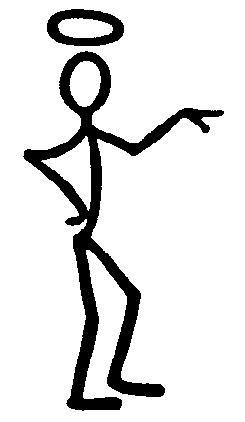 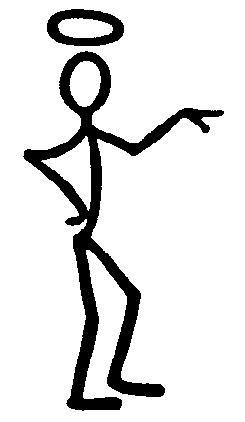 Δx= 5 m
Δx = xT – xA  
Δx = 9 m – 4 m 
Δx= 5 m
xΑ= 4 m
xΤ= 9 m
Σ.Α.
Τ
( - )
Α
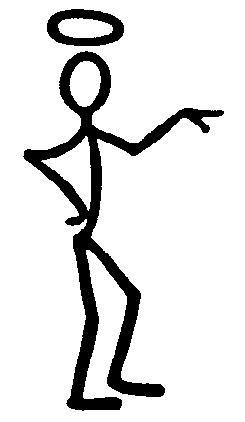 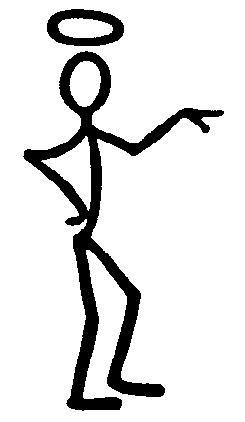 Δx= - 6 m
Δx = xT – xA  
Δx = 2 m – 8 m 
Δx= - 6 m
xT = 2 m
xA= 8 m
Πότε έγινε η κίνηση; 
Πόση ήταν η διάρκειά της;
[Speaker Notes: Πότε έγινε η κίνηση; Πόση ήταν η διάρκειά της;]
Χρόνος: χρονική στιγμή t και χρονικό διάστημα Δt

Ότι ισχύει για τη θέση x και τη μετατόπιση Δx, 
ισχύει και για τη χρονική στιγμή t και το χρονικό διάστημα Δt.
Χρόνος: χρονική στιγμή t και χρονικό διάστημα Δt

Ότι ισχύει για τη θέση x και τη μετατόπιση Δx, 
ισχύει και για τη χρονική στιγμή t και το χρονικό διάστημα Δt.
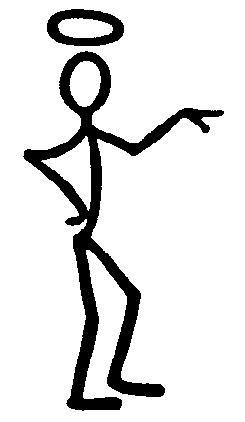 Τ
Α
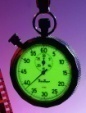 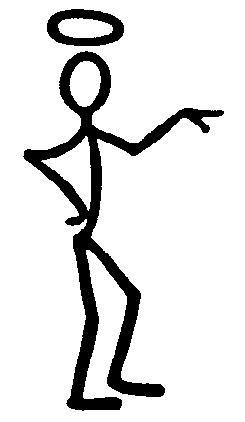 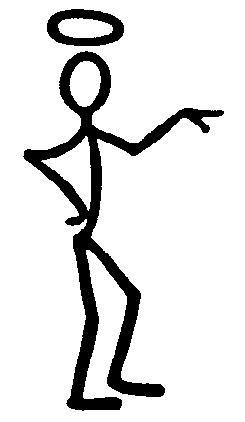 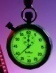 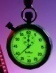 tΤ= 6 s
tΑ= 2 s
Χρόνος: χρονική στιγμή t και χρονικό διάστημα Δt

Ότι ισχύει για τη θέση x και τη μετατόπιση Δx, 
ισχύει και για τη χρονική στιγμή t και το χρονικό διάστημα Δt.







Οι χρονικές στιγμές tA και tT περιγράφουν τι έδειχνε το χρονόμετρο όταν ο άνθρωπος το κοίταξε.
Το διάστημα Δt περιγράφει το χρονικό διάστημα που πέρασε
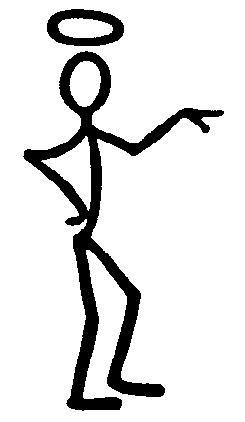 Τ
Α
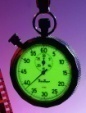 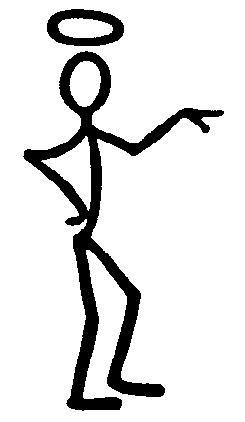 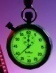 Δt= 4 s
tΤ= 6 s
tΑ= 2 s
Παράδειγμα
Αν ένας άνθρωπος τη χρονική στιγμή 2 s βρισκόταν στη θέση 4 m και
τη χρονική στιγμή 9 s βρισκόταν στη θέση 12  m, πόση ήταν η μετατόπισή του και πόσο χρόνο χρειάστηκε για να μετακινηθεί;
Σ.Α.
Α
Τ
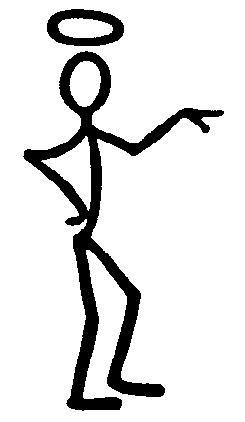 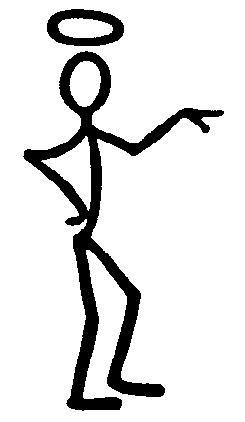 Δx= 8 m
Δx = xT – xA  
Δx = 12 m – 4 m 
Δx= 8 m
xΑ= 4 m
xΤ= 12 m
Παράδειγμα
Αν ένας άνθρωπος τη χρονική στιγμή 2 s βρισκόταν στη θέση 4 m και
τη χρονική στιγμή 9 s βρισκόταν στη θέση 12  m, πόση ήταν η μετατόπισή του και πόσο χρόνο χρειάστηκε για να μετακινηθεί;
Σ.Α.
Α
Τ
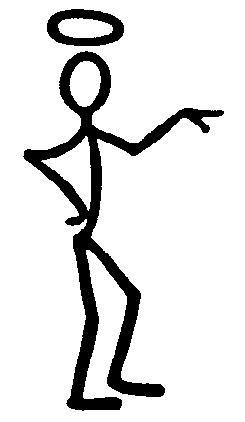 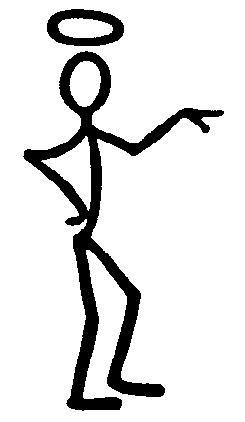 Δx= 8 m
Δx = xT – xA  
Δx = 12 m – 4 m 
Δx= 8 m
xΑ= 4 m
xΤ= 12 m
Παράδειγμα
Αν ένας άνθρωπος τη χρονική στιγμή 2 s βρισκόταν στη θέση 4 m και
τη χρονική στιγμή 9 s βρισκόταν στη θέση 12  m, πόση ήταν η μετατόπισή του και πόσο χρόνο χρειάστηκε για να μετακινηθεί;
Σ.Α.
Α
Τ
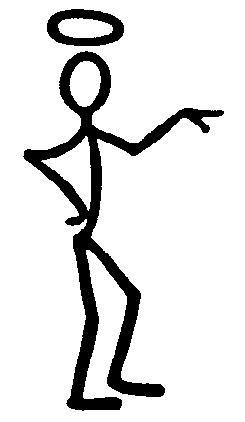 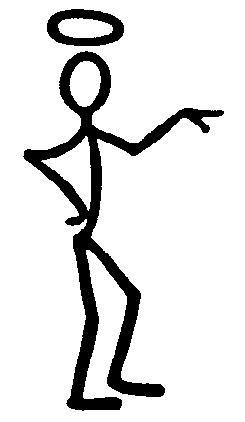 Δx= 8 m
Δx = xT – xA  
Δx = 12 m – 4 m 
Δx= 8 m
xΑ= 4 m
xΤ= 12 m
tΑ= 2 s
tΤ= 9 s
Παράδειγμα
Αν ένας άνθρωπος τη χρονική στιγμή 2 s βρισκόταν στη θέση 4 m και
τη χρονική στιγμή 9 s βρισκόταν στη θέση 12  m, πόση ήταν η μετατόπισή του και πόσο χρόνο χρειάστηκε για να μετακινηθεί;
Σ.Α.
Α
Τ
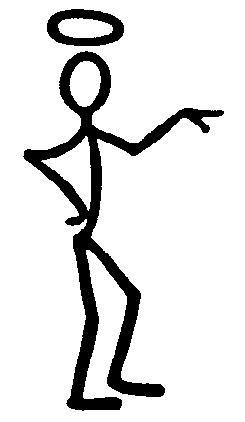 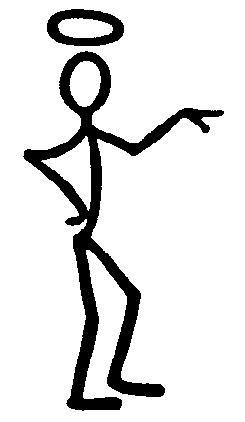 Δx= 8 m
Δx = xT – xA  
Δx = 12 m – 4 m 
Δx= 8 m
xΑ= 4 m
xΤ= 12 m
tΑ= 2 s
tΤ= 9 s
Δt = tT – tA  
Δt = 9 s – 2 s 
Δt= 7 s
Ποιο είναι το σημείο αναφοράς του χρόνου;
[Speaker Notes: Ποιο είναι το σημείο αναφοράς του χρόνου;]
Παράδειγμα
Αν ένας άνθρωπος τη χρονική στιγμή 2 s βρισκόταν στη θέση 4 m και
τη χρονική στιγμή 9 s βρισκόταν στη θέση 12  m, πόση ήταν η μετατόπισή του και πόσο χρόνο χρειάστηκε για να μετακινηθεί;
Δx= 8 m
Σ.Α.
Α
Τ
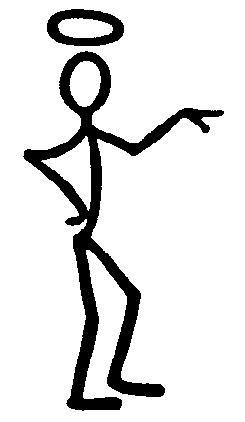 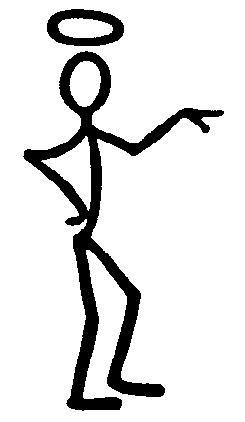 Δt= 7 s
x= 0 m
xΑ= 4 m
xΤ= 12 m
tΑ= 2 s
tΤ= 9 s
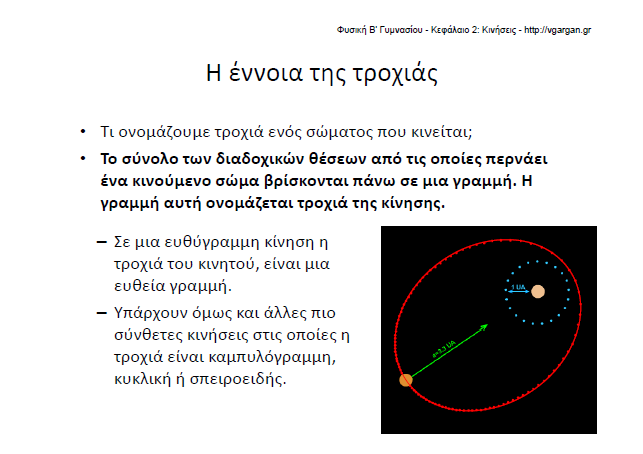 Διανυσματικά Μεγέθη
Υπάρχουν μεγέθη τα οποία δεν μπορούν να περιγραφούν απλά από ένα νούμερο. Χρειάζεται να προσδιορίσουμε και τη διεύθυνση και τη φορά, δηλαδή το «προς τα πού». 

Αυτά τα μεγέθη που χρειάζονται ένα «προς τα που» είναι η θέση - μετατόπιση  και λέγονται διανυσματικά. 
 
Αντίθετα, μεγέθη που δεν χρειάζονται το «προς τα που» λέγονται μονόμετρα. 

Μονόμετρα μεγέθη είναι η μάζα, ο χρόνος και η πυκνότητα.
Διανυσματικά Μεγέθη
Όλα τα διανυσματικά μεγέθη μπορούν να αναπαρασταθούν από ένα βέλος. 

Η κατεύθυνση του βέλους δείχνει την κατεύθυνση του μεγέθους και το μήκος του βέλους είναι ανάλογο του μέτρου του.
Τι μάθαμε

Ποιά μεγέθη είναι σημαντικά στη μελέτη των κινήσεων;

Ποιά  η διαφορά μετατόπισης και θέσης;

Τί είναι το σημείο αναφοράς;

Ποιά η διαφορά χρονικού διαστήματος και χρονικής στιγμής;
1 (σελ. 38)
Συμπλήρωσε τις λέξεις που λείπουν από το παρακάτω κείμενο έτσι ώστε οι προτάσεις που προκύπτουν να είναι επιστημονικά ορθές:

Η θέση ενός σώματος καθορίζεται σε σχέση με ένα …………………… ……………………
Φυσικά μεγέθη τα οποία προσδιορίζονται μόνο από έναν αριθμό ονομάζονται ……………………
Αντίθετα, τα μεγέθη (όπως η θέση) που ο προσδιορισμός τους εκτός από το ……………………, απαιτεί και την (κατεύθυνση) ονομάζονται …………………… συμβολίζονται με ένα …………………… και συμφωνούμε το μήκος του να είναι …………………… με το …………………… του μεγέθους.